Unit 3
Far And Away
Writing
Done by: Entisar Al-Obaidallah
Lesson Objectives
Read
the passage for specific information
Discuss
the topic of Vision 2030 Kingdom of Saudi Arabia
Match
the words with their meanings
Write
a letter about place to visit in Saudi Arabia
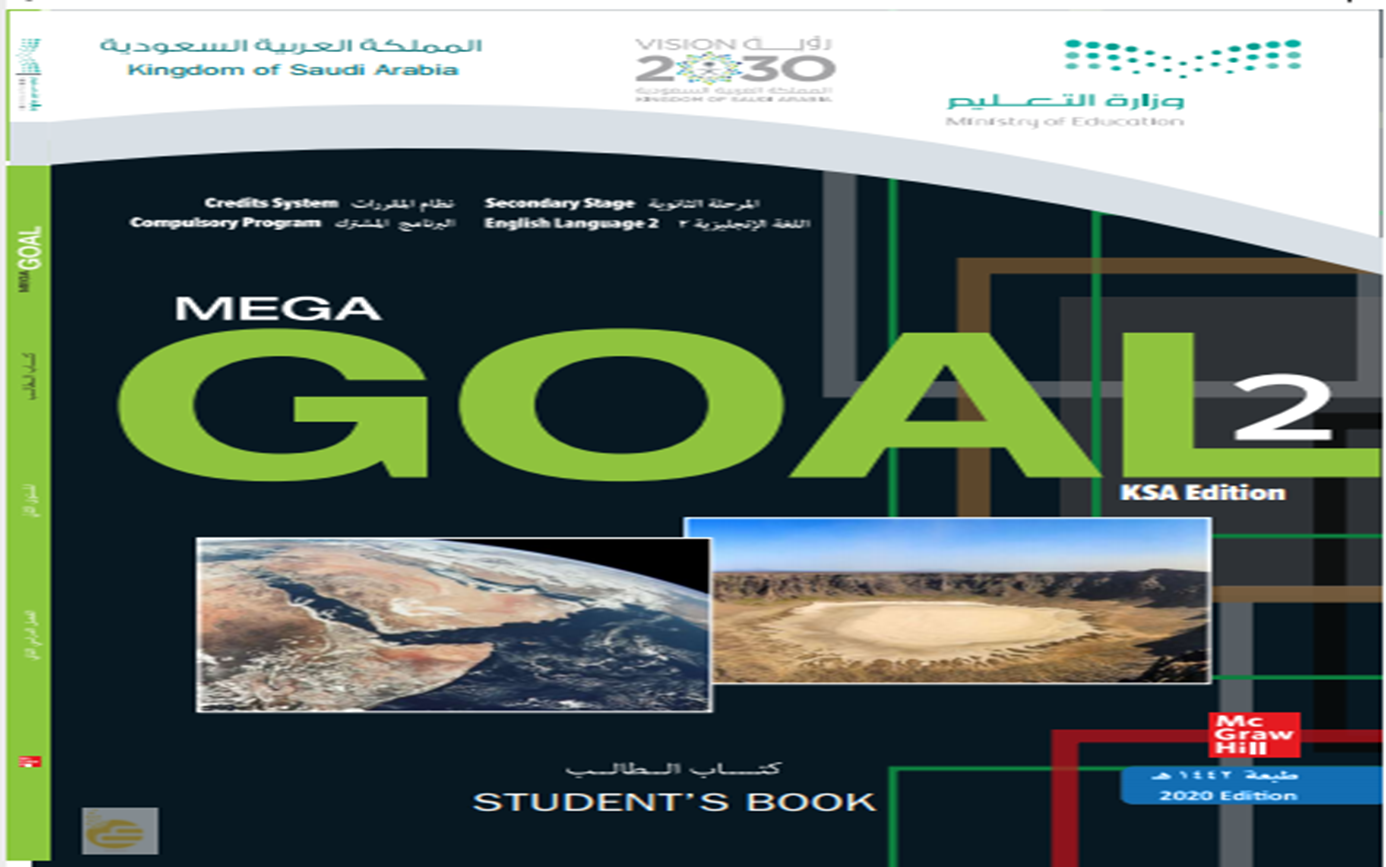 Open Bookp.( 42)
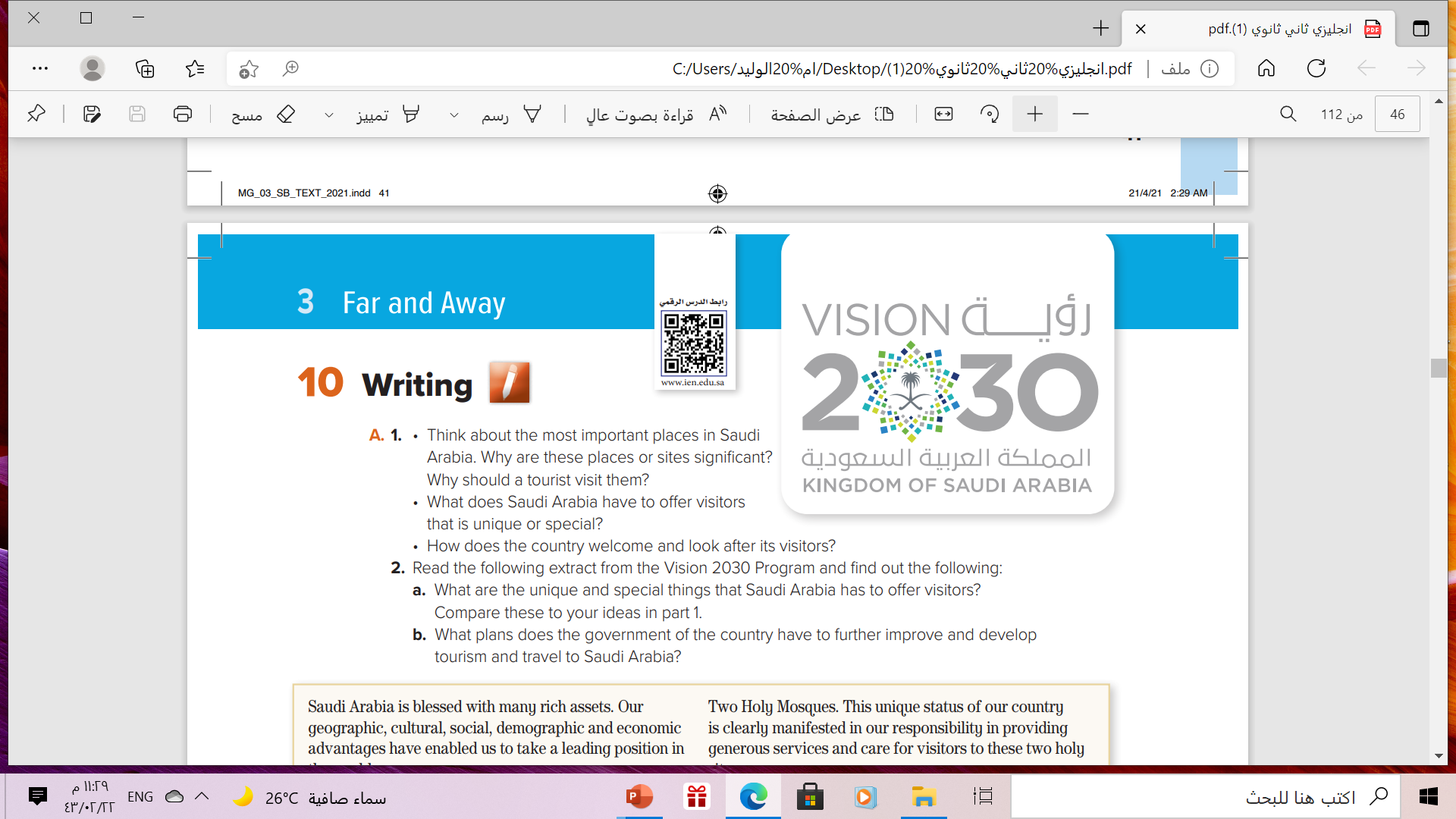 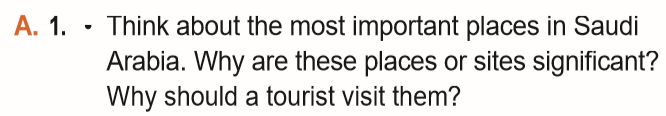 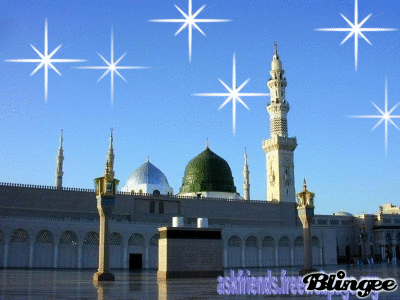 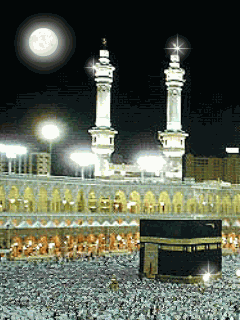 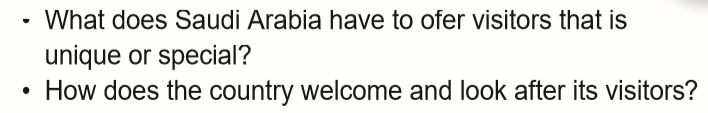 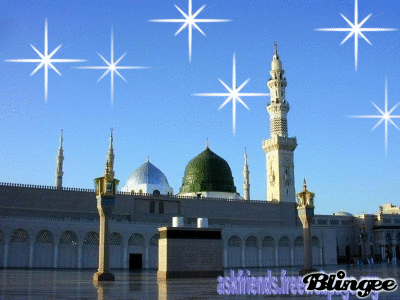 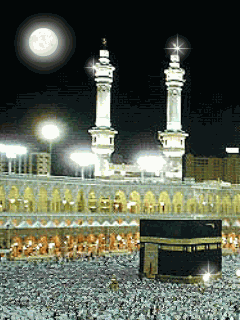 What is the title of the passage?
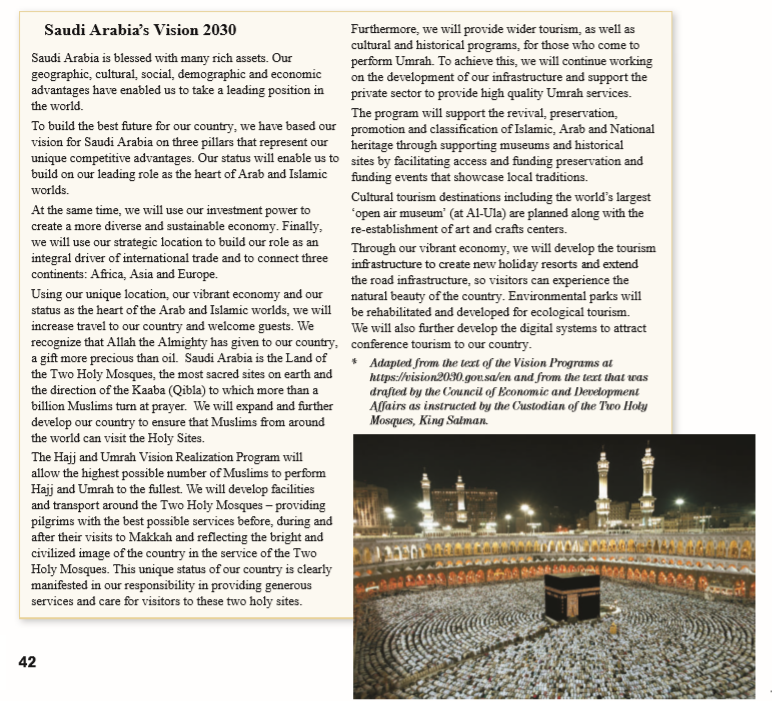 6
1
7
Saudi Arabia’s Vision 2030
2
3
8
How many paragraphs are there?
4
9  paragraphs
9
5
What does the picture show?
The Holy Mosque at Makkah
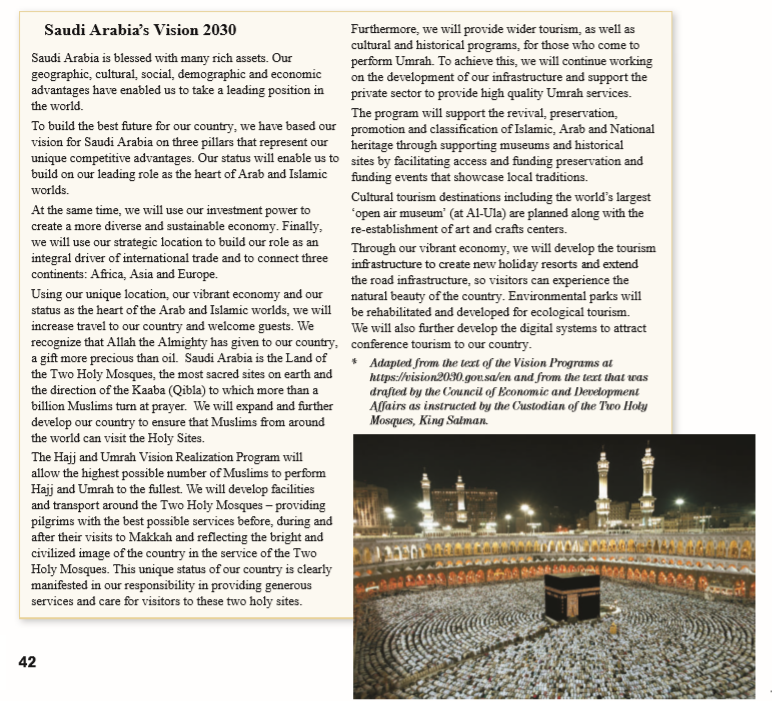 Read as long U listen
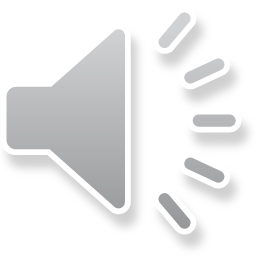 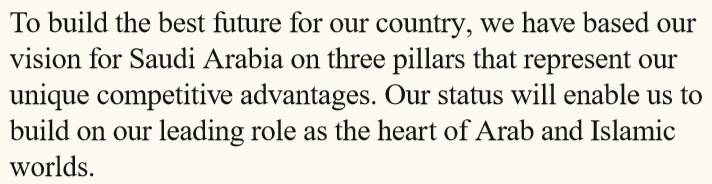 How many pillars have Saudi vision built on?
 ?
3 pillars.
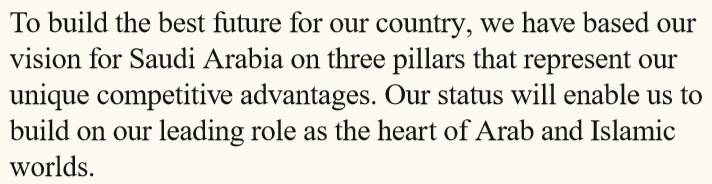 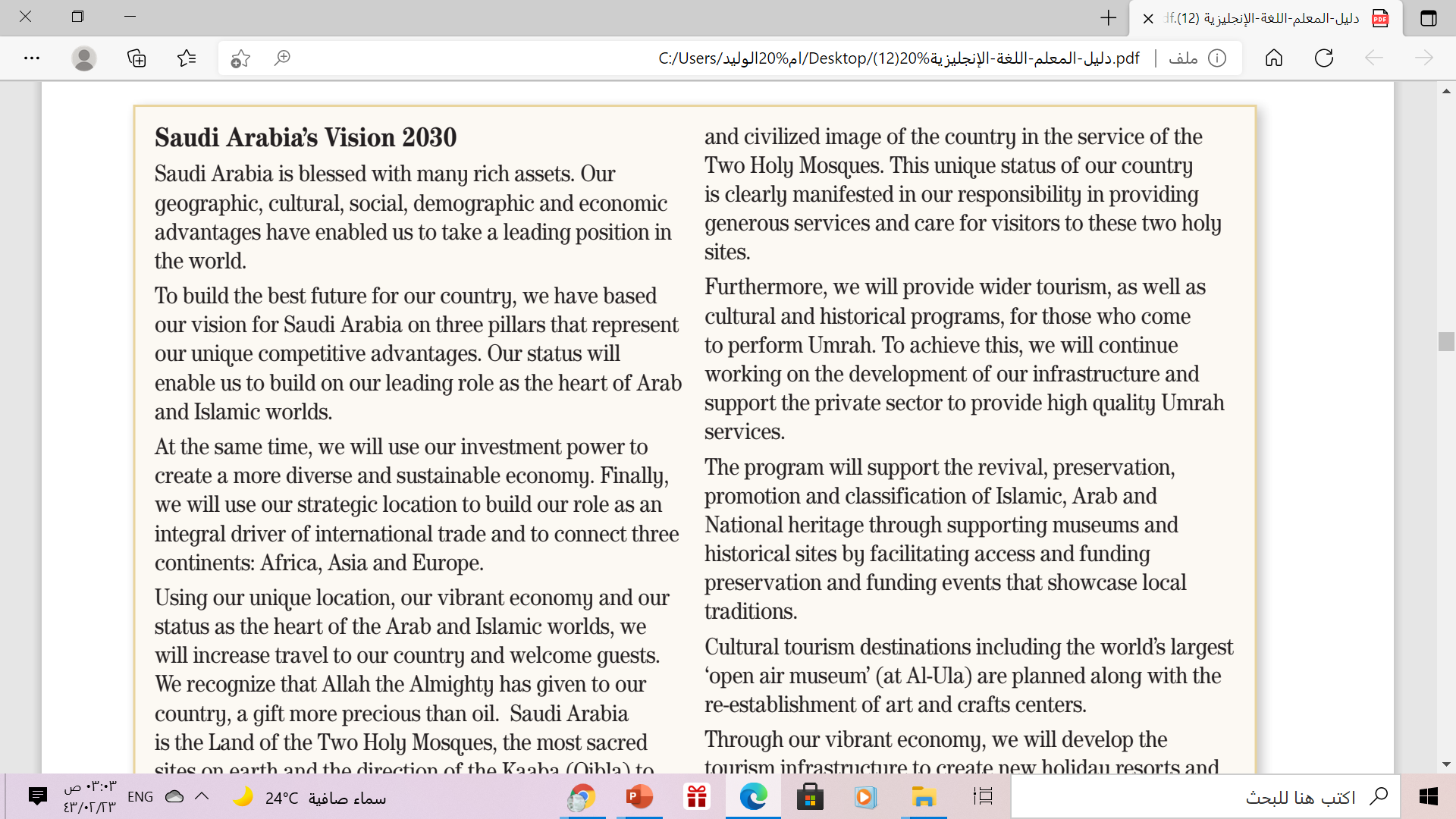 What are the 3 pillars that 
Saudi vision based on ?
1-leading role as the heart of Arab 
and Islamic worlds.
2- economy
3- strategic location
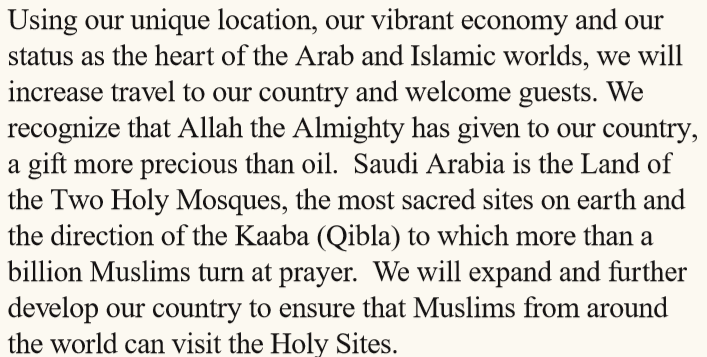 what is ‘the gift more precious than oil’ that Saudi Arabia has been blessed with?
The Two Holy Mosques
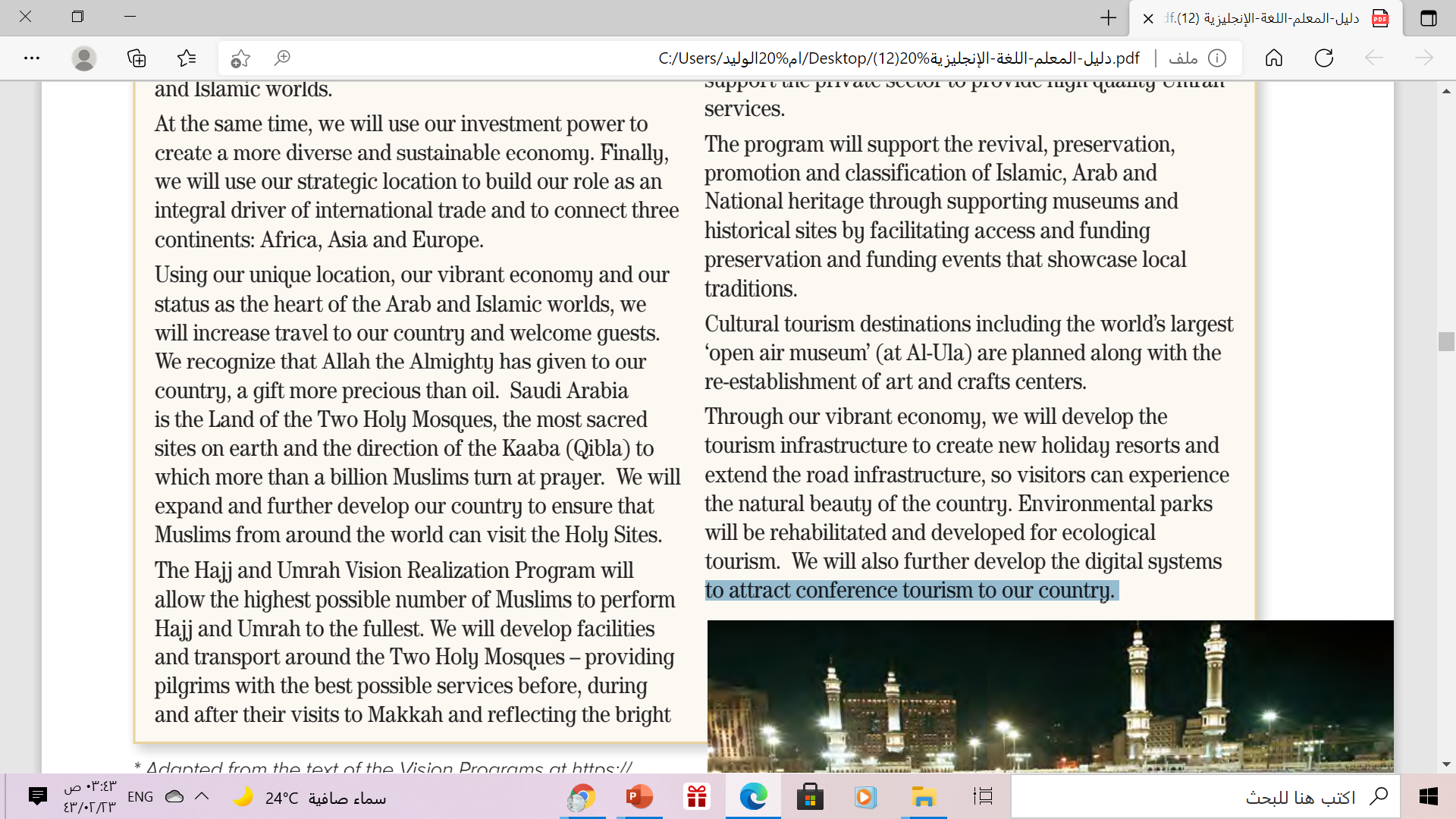 Where is  the world’s largest 
‘open air museum
(at Al-Ula)
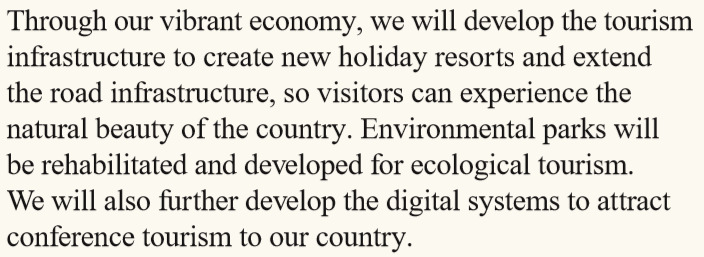 Why will we further develop the digital systems ?
to attract conference tourism to our country.
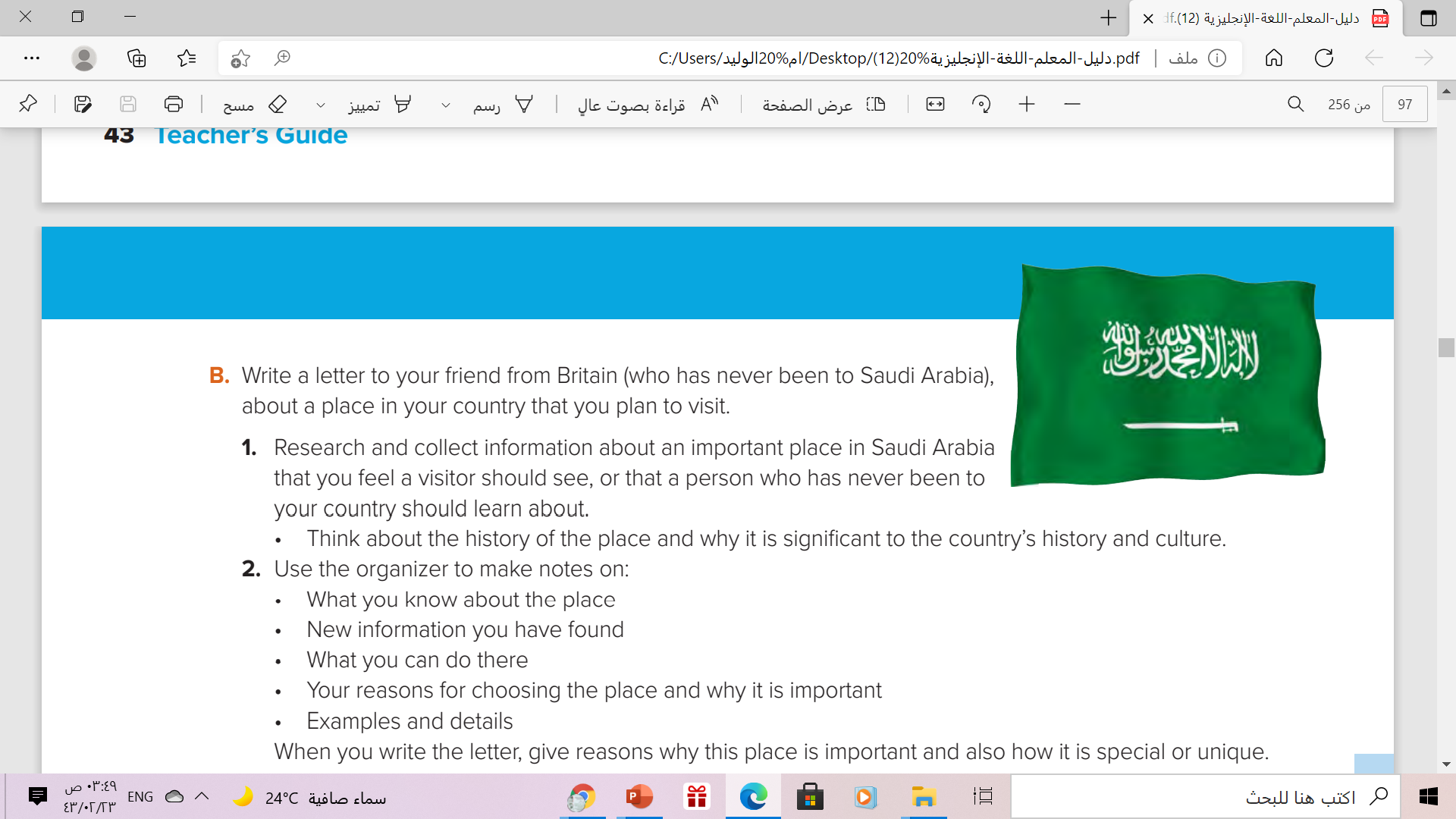 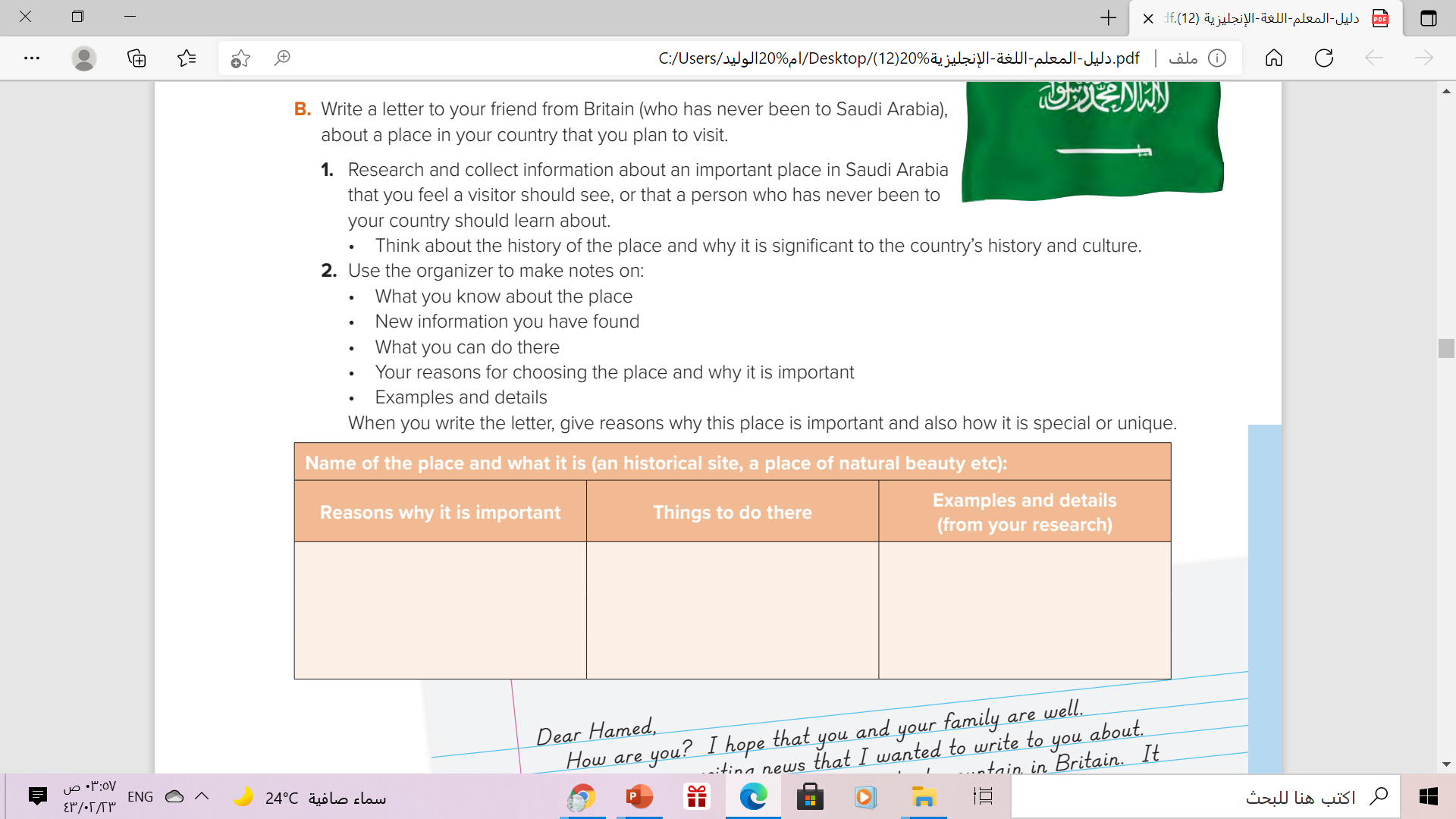 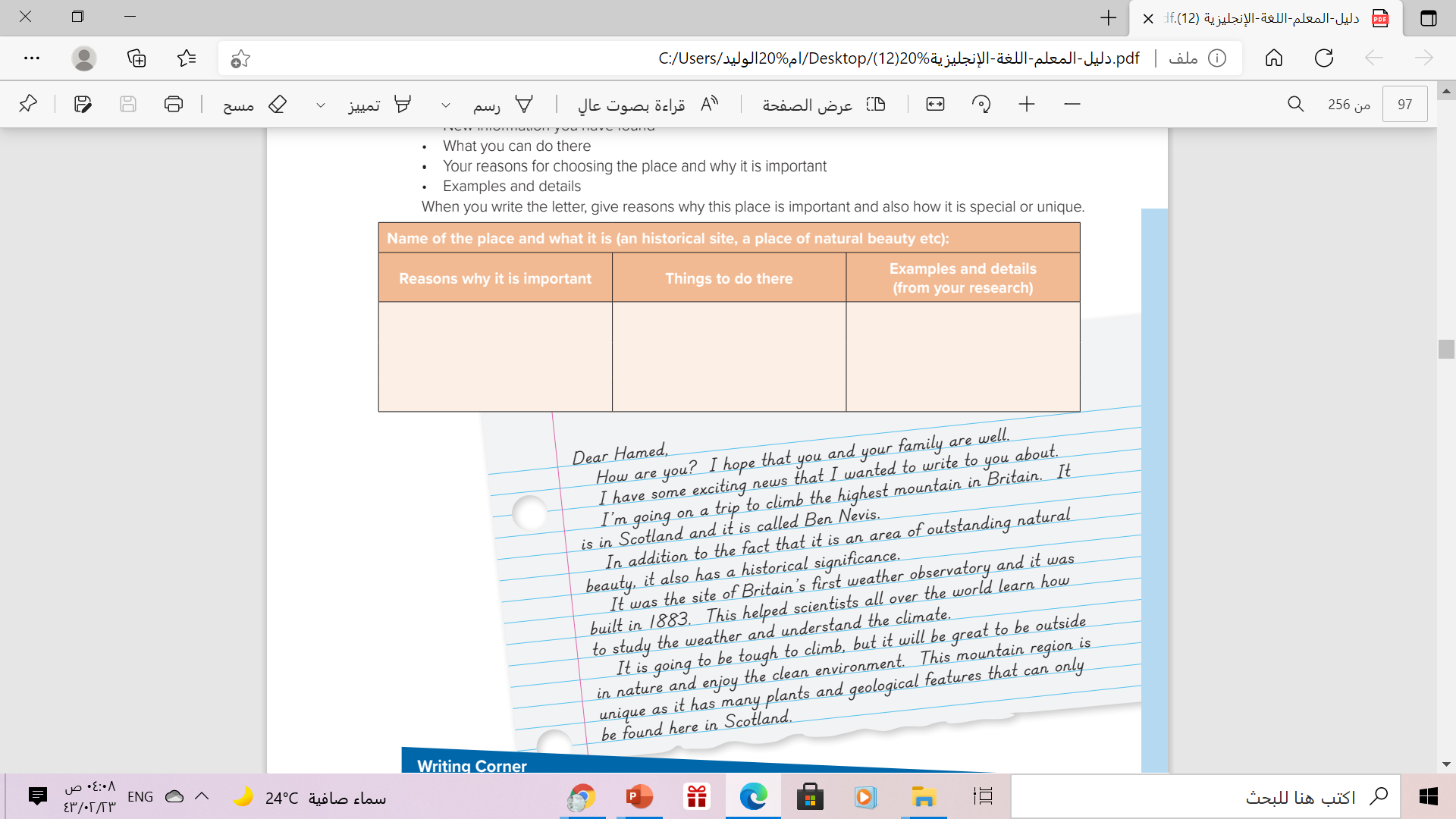 Ben Nevis Mountain
It was the site of Britain’s first weather observatory
- climb the mountain
- Enjoy the clean environment
-The highest mountain in Britain
-has a historical significance
-has many plants & geological features
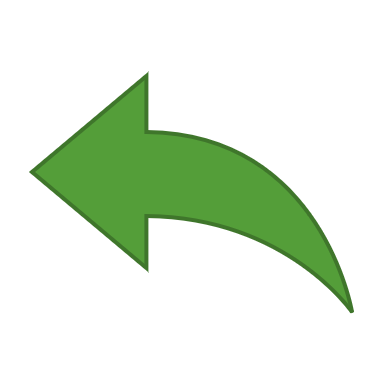 The notes used in the chart  from this letter
Follow these steps to write an informal  letter
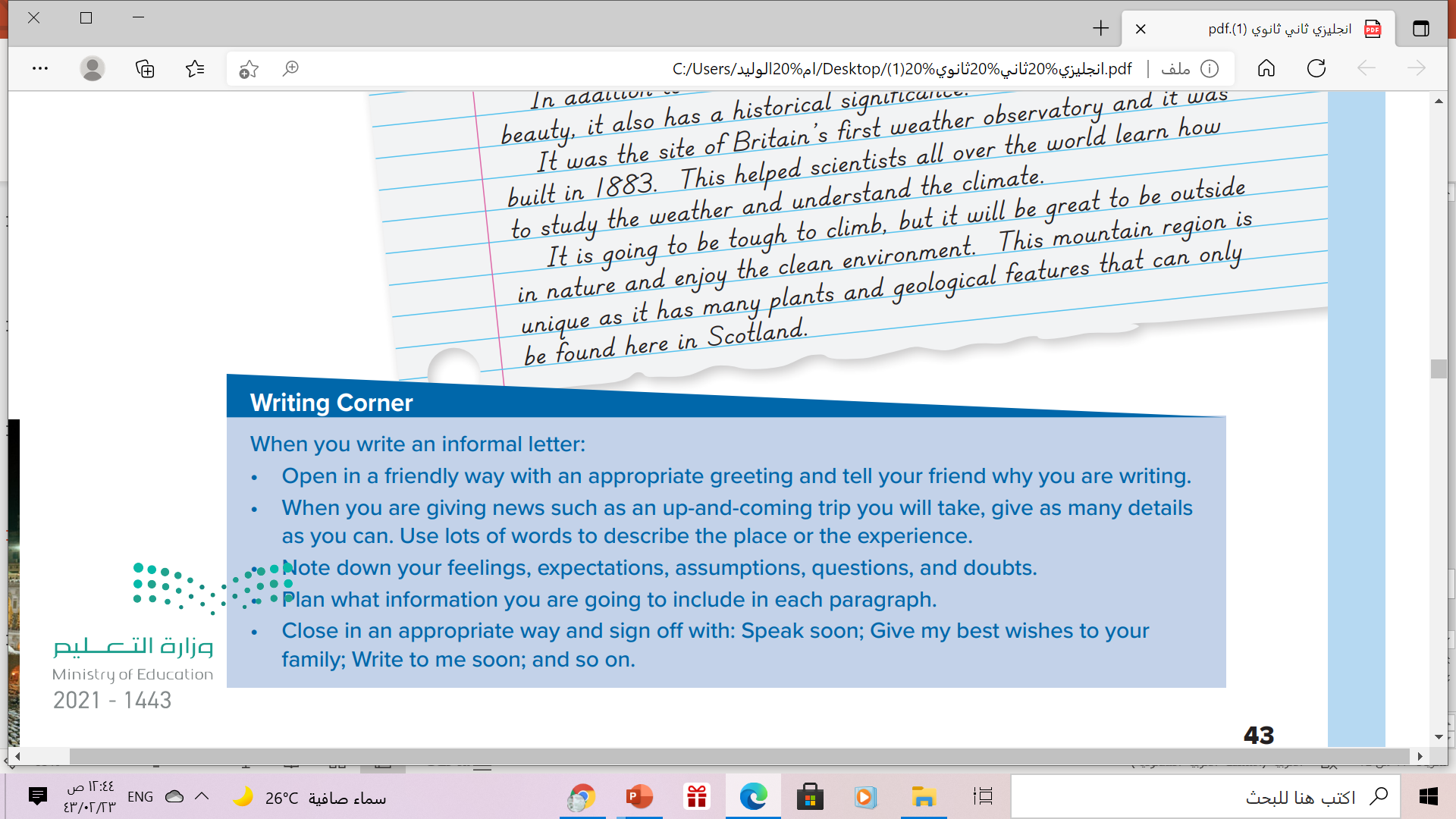 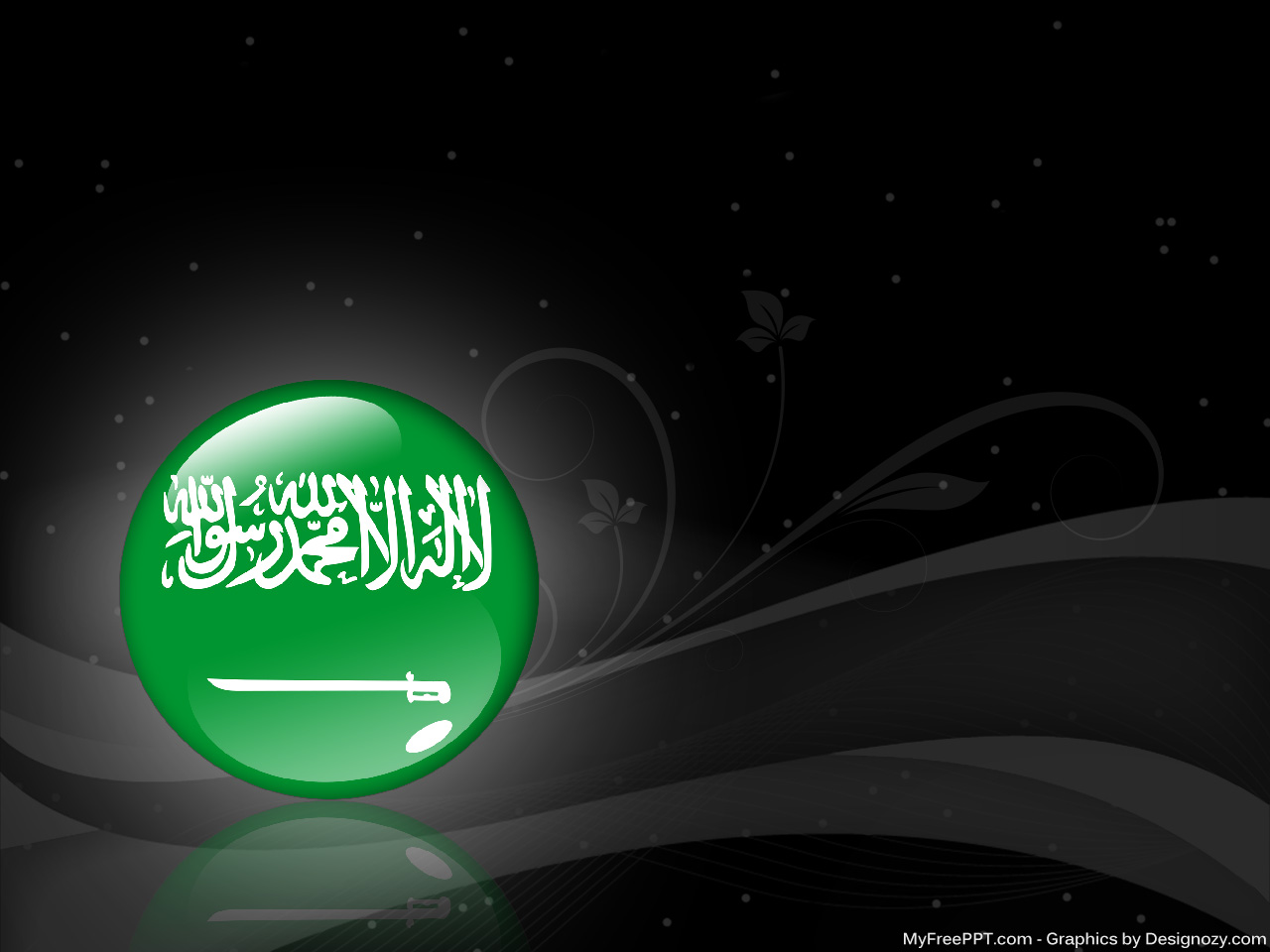 Homework      Workbook p.(110) ,exercise (L)
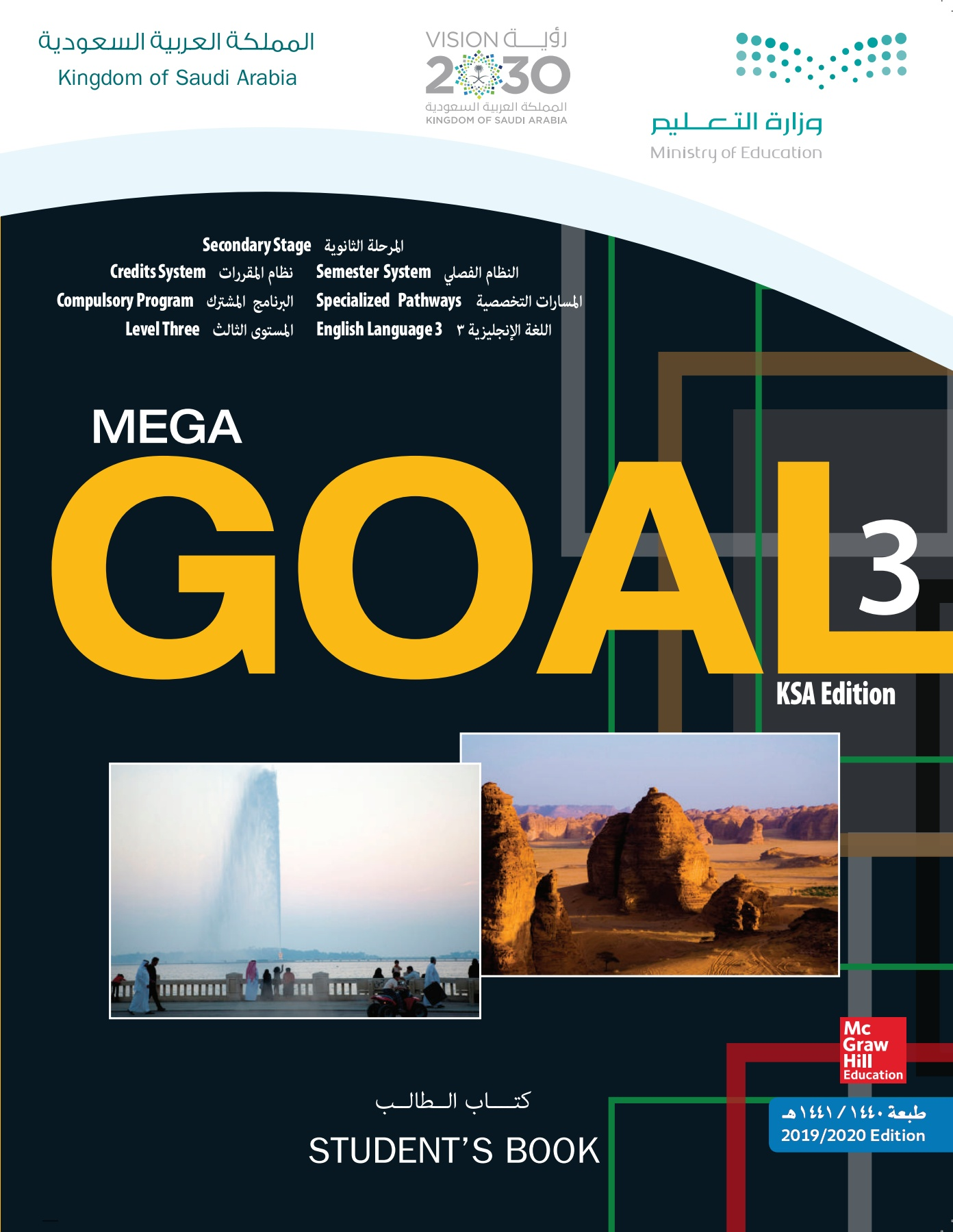 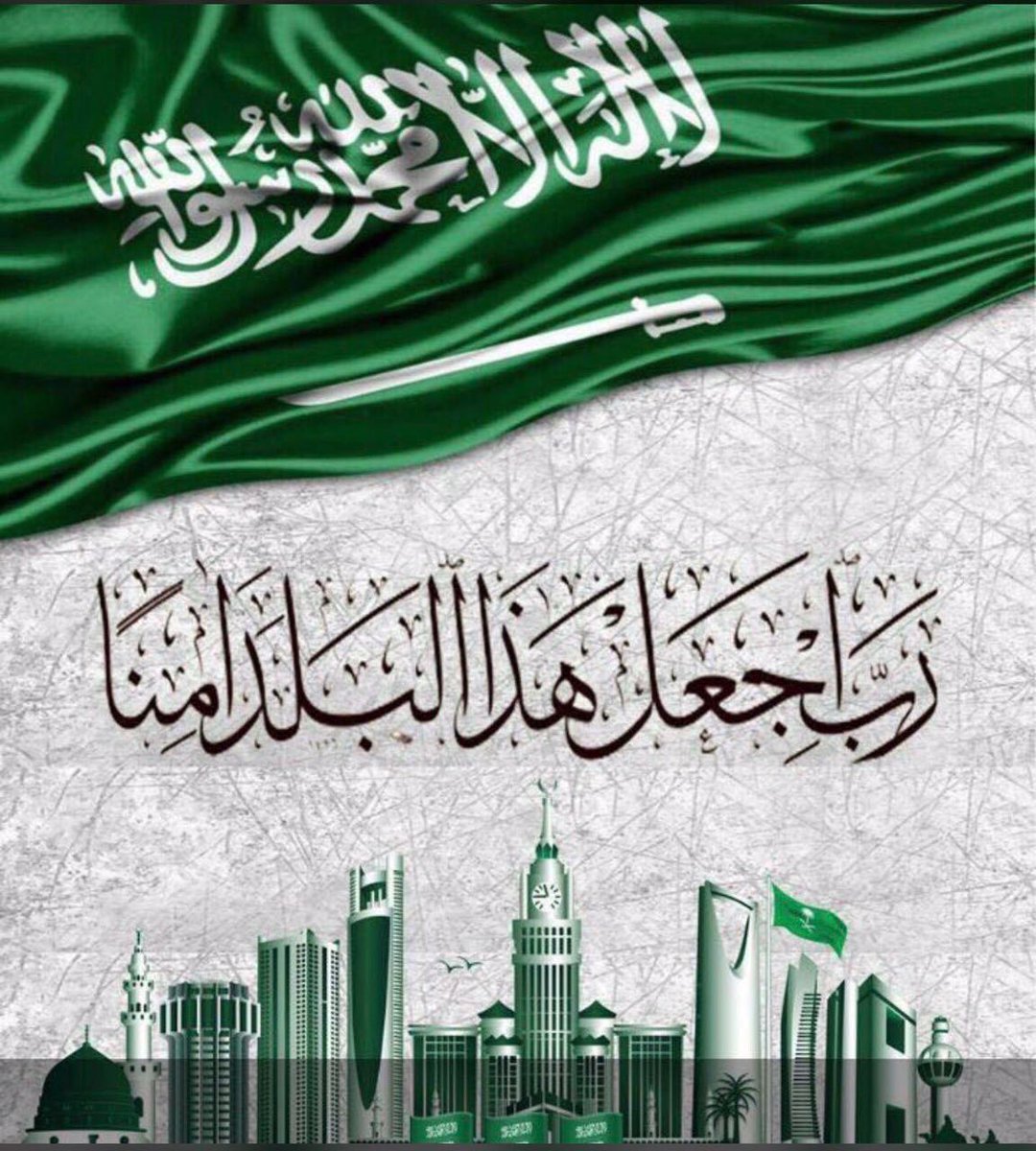 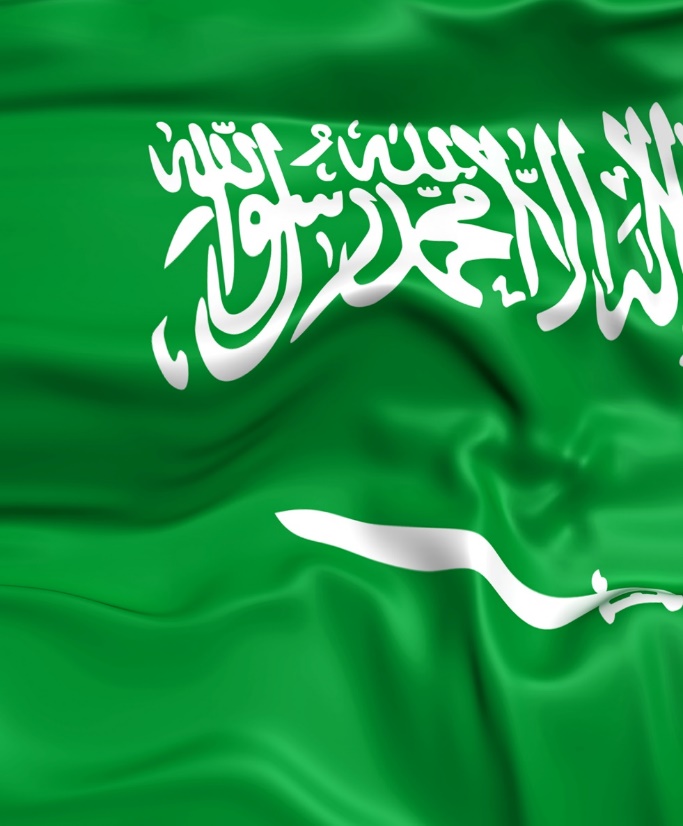 Thanks!
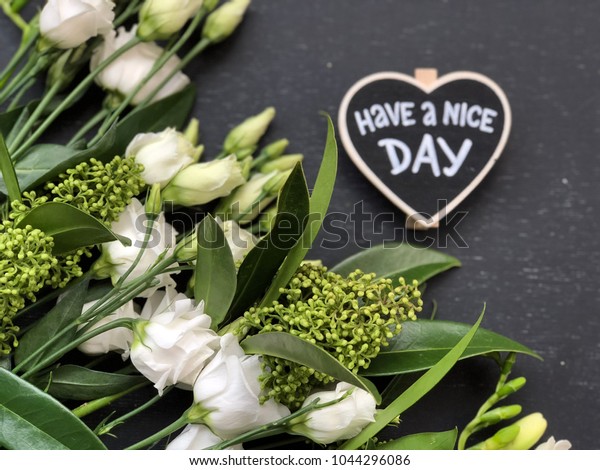